Conseil de laboratoire
26 novembre 2021
Ordre du jour
1. Informations du directeur
2. Approbation du compte-rendu de la réunion du conseil du 20 septembre 2021
3. Campagne d'emploi : point d'information4. Mouvements de personnels au CEREFIGE5. Auto-évaluation Hcéres / contractualisation 24/286. Groupes de travail 20227. Bilan école thématique LUE8. Opportunités scientifiques : LUE, ANR, FEDER ...9. Organisation de l'assemblée générale du 3 décembre 202110. Questions diverses
1. Informations du directeur
Informations du directeur
Lancement d’un groupe de travail sur les portails HAL des ET/ASP (29/11, 09h30)

Arrivée à échéance des 3 premiers ASP

Elections collégiums / pôles scientifiques : 25-26 janvier 2022 – Vote électronique

Elections  conseils centraux : 05-06 avril 2022 – Vote électronique (Président UL le 20 mai)

Dispositif ORION : bourses de Master et création de clubs de recherche

Diffusion de deux appels LUE pour le financement de doctorats / post-doctorats : appel "international ou collaboratif" et appel interdisciplinaire

Lancement de plusieurs appels à projets de la Région, notamment contrats doctoraux et post-docs en lien (pour 80%) avec les priorités stratégiques régionales. Deadline : 28 février
Sur les réseaux sociaux
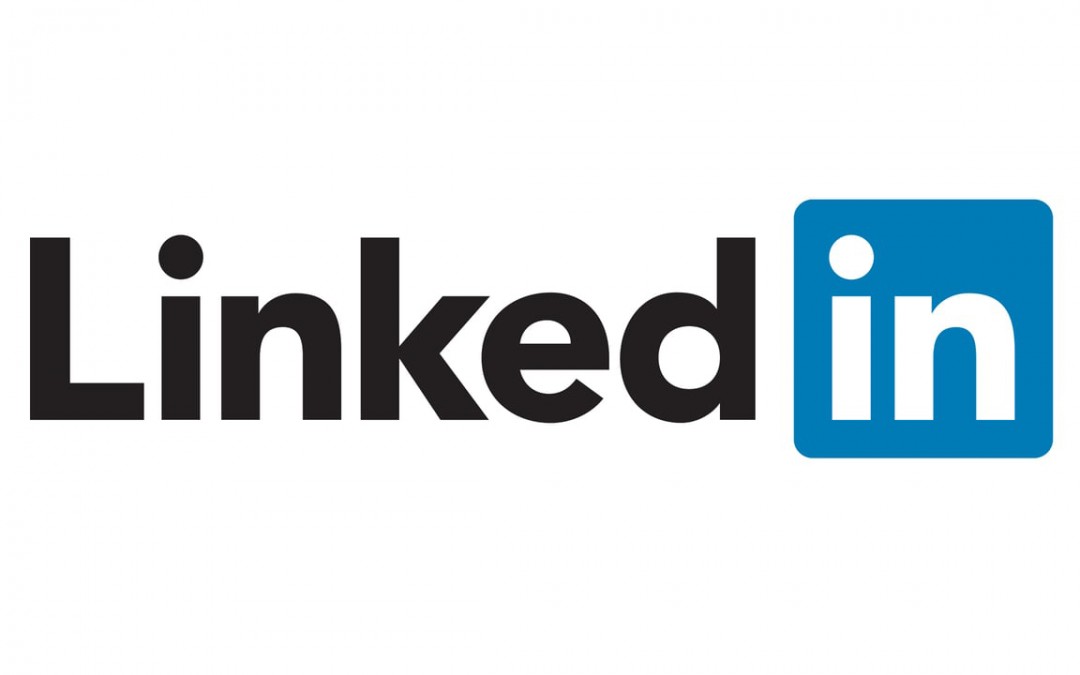 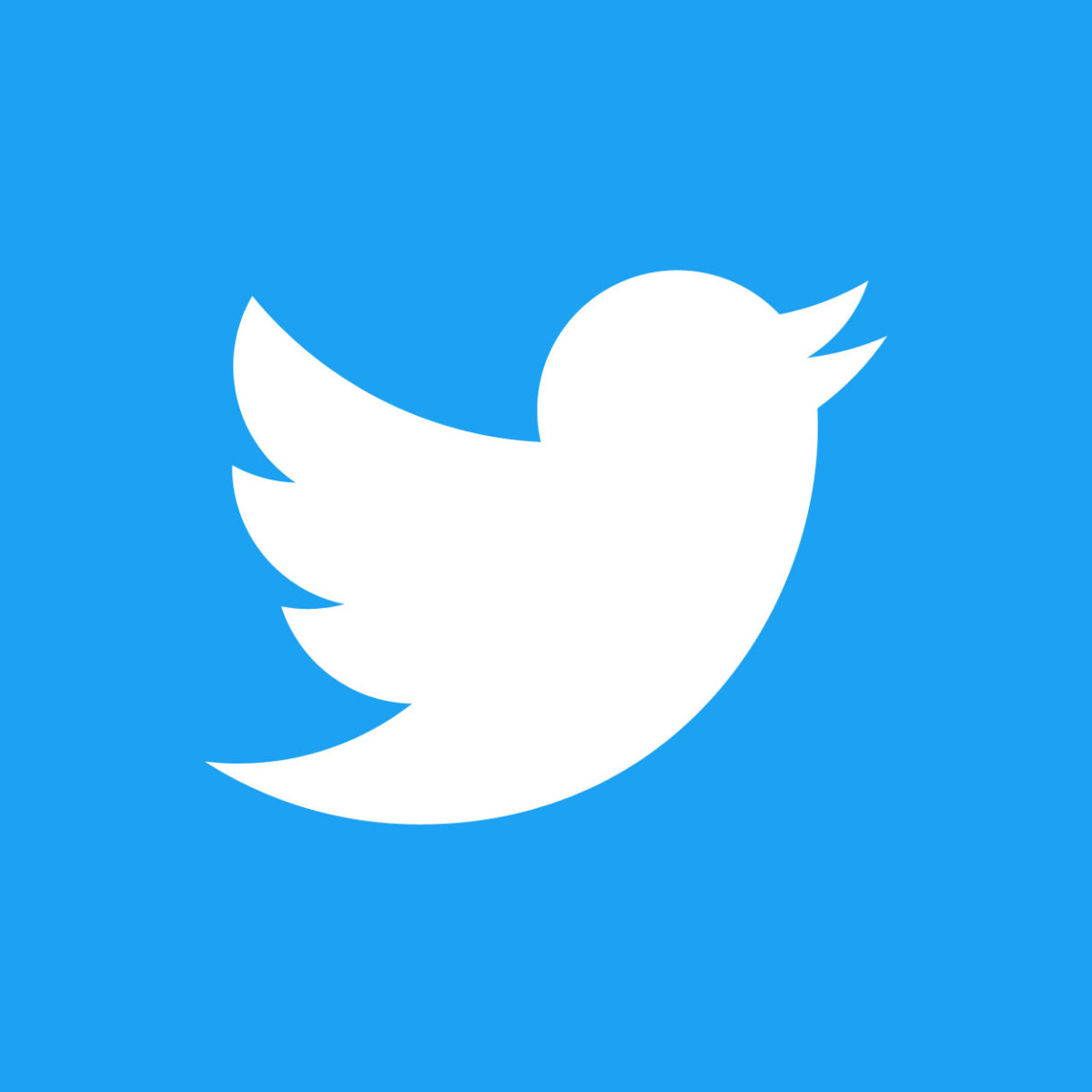 Abonnés au 25/11/2021 : 50
Abonnés au 25/11/2021 : 149
Rappel : alimentation automatique depuis le site web

Bilan succinct : 
Arrivée réussie !
Audience à conforter : partages et invitations

Newsletter : 68 ouvertures (uniques) et 21 personnes ont cliqué sur un des liens
Appel à projets interne du pôle SJPEG
1 seul AAP annuel pour 2022 (toutes catégories confondues) :
      Projet de recherche, Manifestations, Publications, Stage de M2

Date limite de remontée au Pôle avec classement du laboratoire : 17 janvier 2022
Date limite de remontée à la direction du laboratoire par les resp. d'ET et/ou d'ASP :
      jeudi 6 janvier 12h (en vue du conseil de laboratoire du 10 janvier 2022)

Rôle fédérateur des responsables d'ET et d'ASP : les membres titulaires du laboratoire prennent contact avec les resp. de leur ET ou un resp. d'ASP pour leur proposer une demande s'inscrivant dans l'une des 4 catégories
2. Approbation du compte-rendu de la réunion du conseil du 20 septembre 2021 (reporté)
3. Campagne d'emploi : point d'information
Campagne d’emploi UL/Cerefige : information
Professeurs des universités  :
1 poste au concours d'agrégation (IUT Nancy)
2 postes demandés au titre du 46.1 (IAE Metz et IUT Metz)

Maîtres de conférences :
2 postes IAE (Metz et Nancy)
3 postes IUT (Epinal, Longwy, Thionville-Yutz)
1 poste 05-06 (Faculté Droit Economie Gestion Nancy, IUP Finance)
4. Mouvements de personnels au CEREFIGE
Mouvements de personnels au CEREFIGE depuis le dernier conseil
Membres entrants, hors doctorants (pour vote)
Membres entrants doctorants (pour information)
En attente d'inscription : 

Guy NJAMBONG
Sanae OKACHA
Kais BEN KHADRA
Danielle BURKHARD
Prisca NOUTAI
Doron WAISMAN
5. Auto-évaluation Hcéres / contractualisation 24/28
Auto-évaluation Hcéres / Contractualisation
Rappel des faits.
Aujourd'hui : publication du nouveau référentiel + tableau des annexes
Faits saillants : 
Nouveau document d'autoévaluation, avec 4 domaines  évalués :
Domaine 1 : Profil, ressources et organisation de l’unité  (3 références, 12 critères)
Domaine 2 : Attractivité (4 références, 18 critères)
Domaine 3 : production scientifique (3 références, 12 critères)
Domaine 4 : Inscription des activités de recherche dans la société (3 références, 15 critères).
Détermination d'un profil de l'Unité de Recherche (répartition de la part des activités de l'UR sur 7 items différents).
Appendice : un portfolio présentant une sélection d'éléments (11, dont au minimum 5 publications) représentatives de l'activité de l'UR.
Un ensemble de données, relativement stable par rapport au schéma précédent,  mais une nouvelle période de référence (=> 31/12/21)
Pas de partie projet.
Auto-évaluation Hcéres / Contractualisation
Calendrier : 

Remontée du dossier à l'établissement : avril 2022

Remontée du dossier au Hcéres par l'établissement : 15 juin 2022.

Proposition de méthode de travail :
6. Groupes de travail 2022
Groupes de travail 2022
Science ouverte

Intégrité scientifique

Développement durable et transition écologique

Locaux et animation du laboratoire

Doctorants

Appel à candidatures : porteurs/participants

Livrables
7. Bilan école thématique LUE
Bilan 1ère Ecole thématique LUE "Faire de la recherche en communication persuasive des organisations"
Programme :  4 séminaires, 3 tables rondes, 2 ateliers (dont 1 journée à Science&You),
                              10 demi-journées du lundi 15 au vend. 19 novembre dans les locaux d'IAE Metz

Intervenants : des collègues américains et anglais, belges, de plusieurs universités et écoles françaises, et des collègues de l'UL, du marketing, des SG et d'autres disciplines (info-comm, psychologie, automatismes)

Auditeurs : 45 étudiants du M2 Marketing-Vente + une soixantaine de participants connectés en ligne de différents horizons (étudiants Master, doctorants et post-docs en France, Allemagne, Etats-Unis, et Belgique...)

Une 1ère expérience réussie à différents titres  : liens étudiants-recherche, échanges et coopérations scientifiques, communication interne et externe de la Chaire, de l'ASP, et du CEREFIGE

Perspectives : 1 Ecole thématique chaque année ?
8. Opportunités scientifiques : LUE, ANR, FEDER ...
Opportunités scientifiques : LUE, ANR, FEDER ...
Focus sur 3 dispositifs spécifiques mais complémentaires : prospective en système
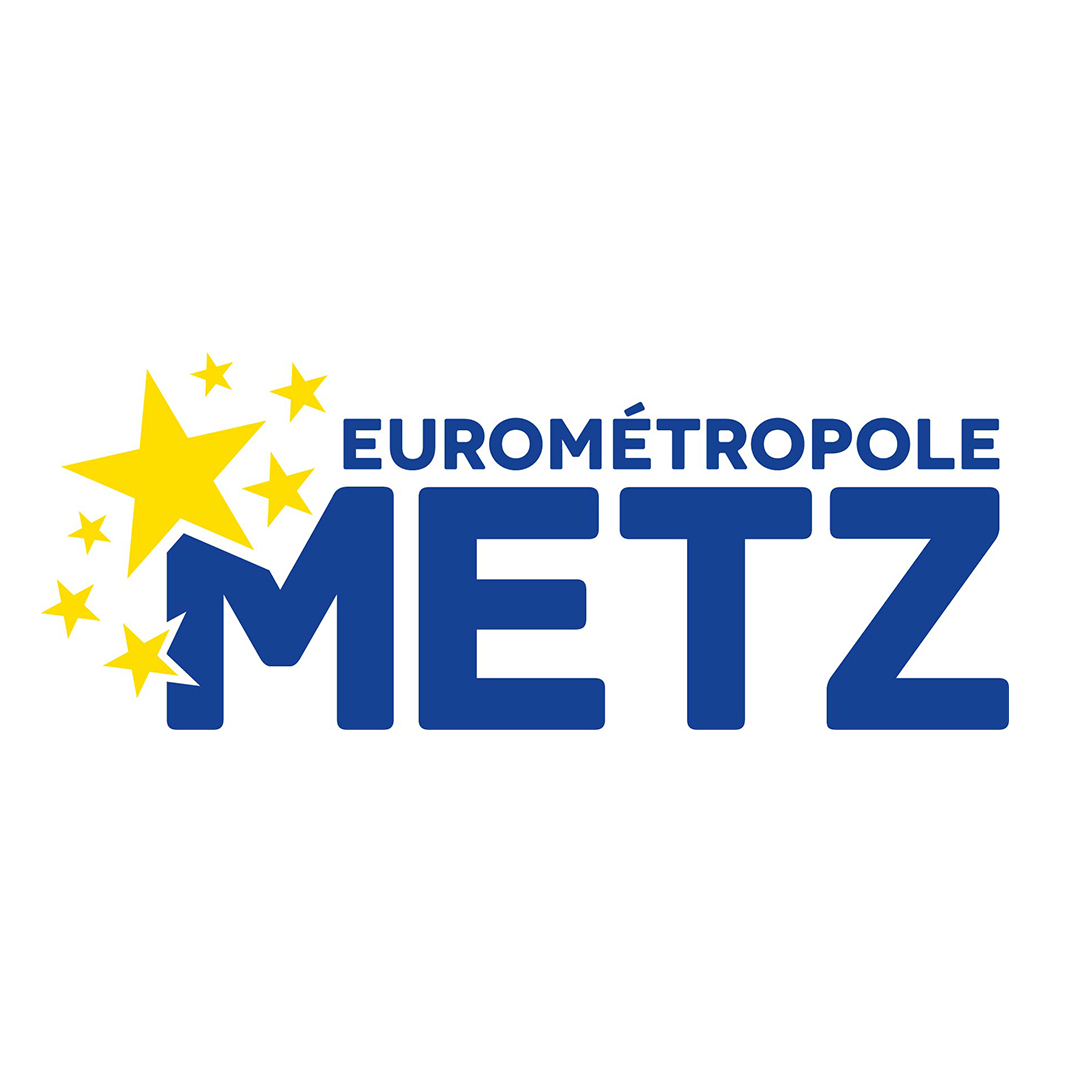 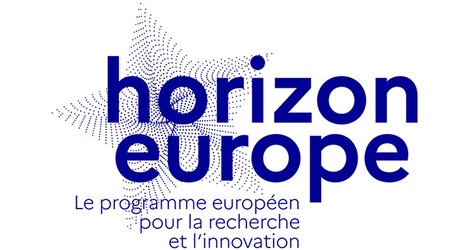 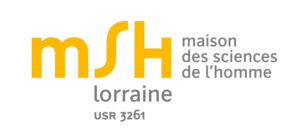 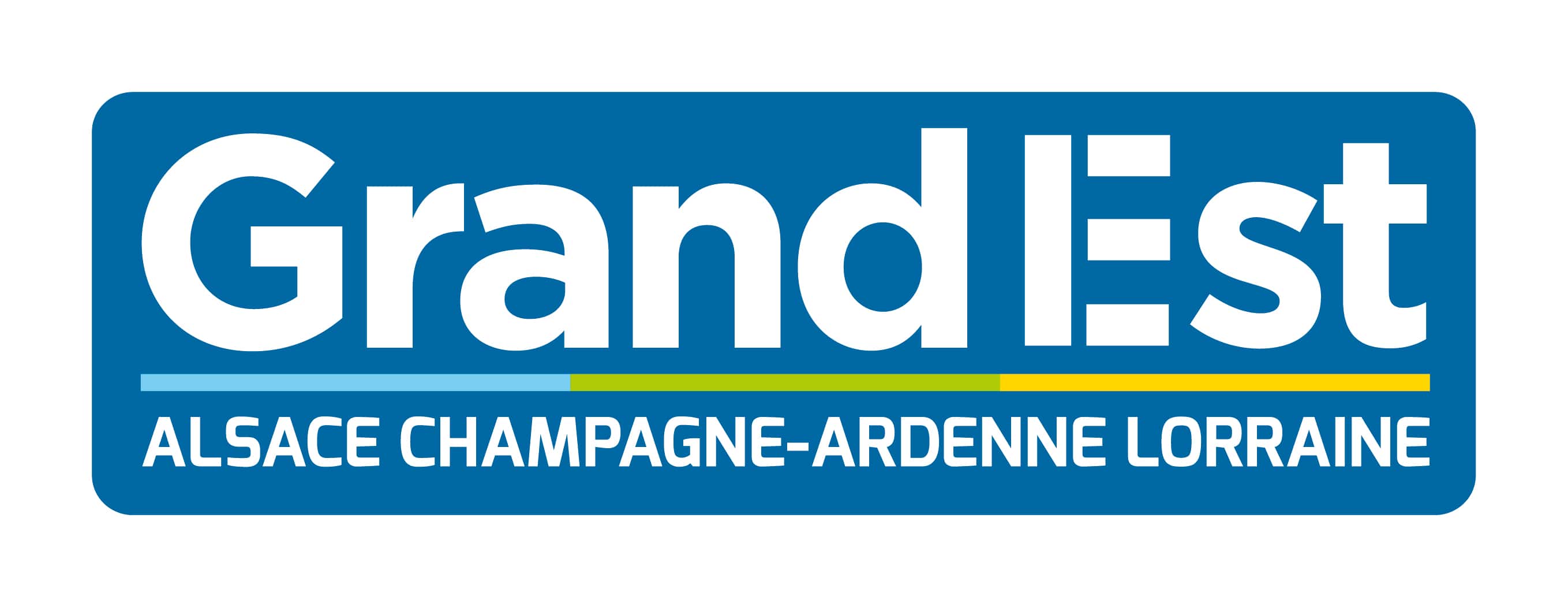 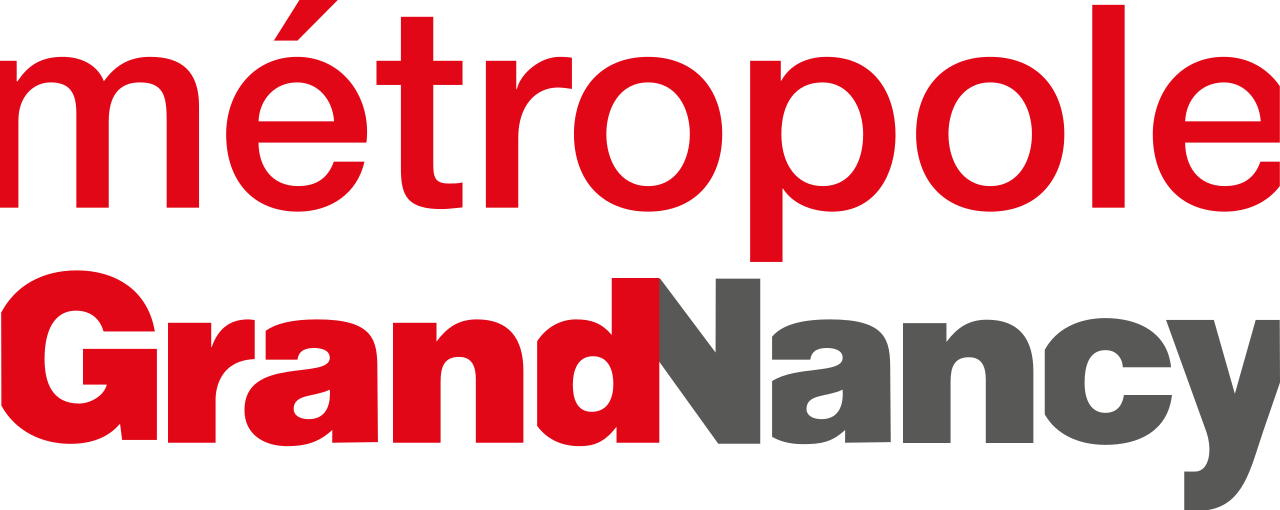 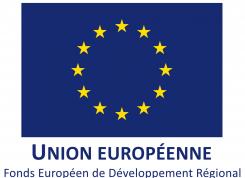 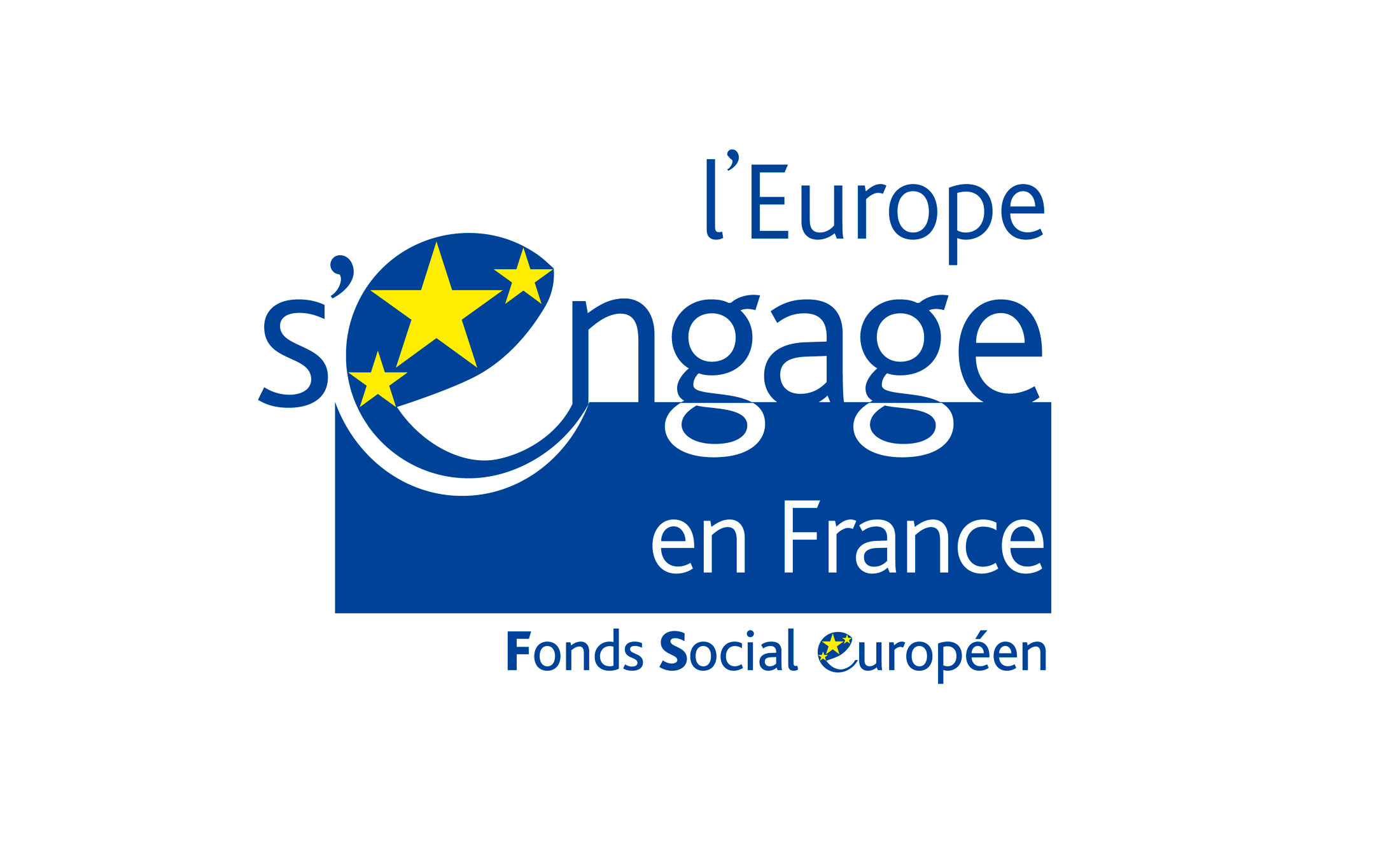 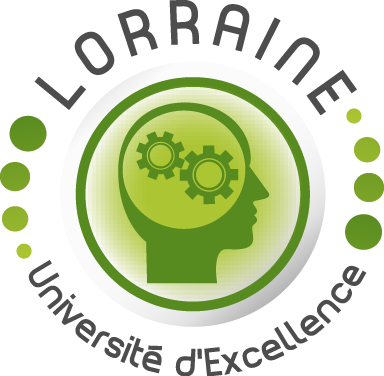 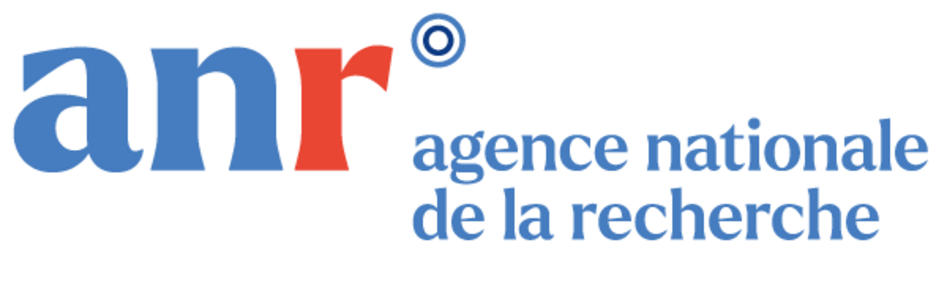 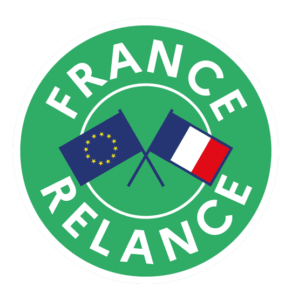 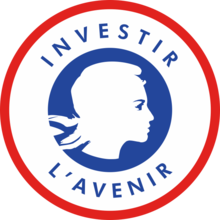 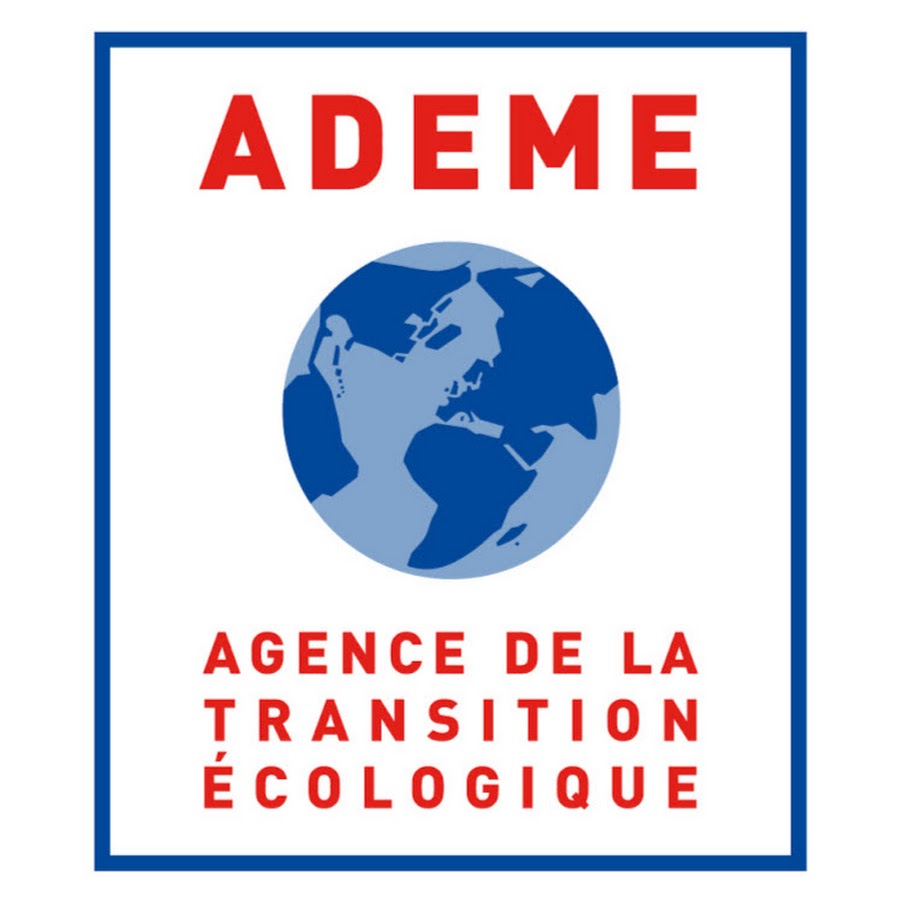 Opportunités scientifiques : LUE, ANR, FEDER ...
Focus sur 3 dispositifs spécifiques mais complémentaires : prospective en système
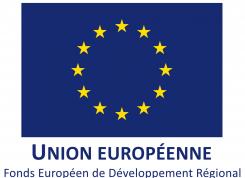 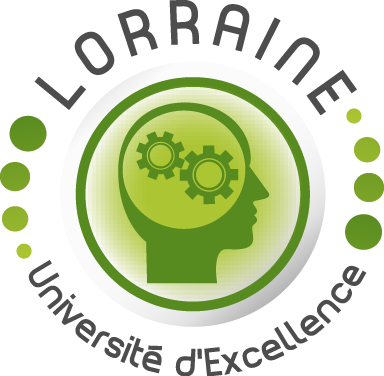 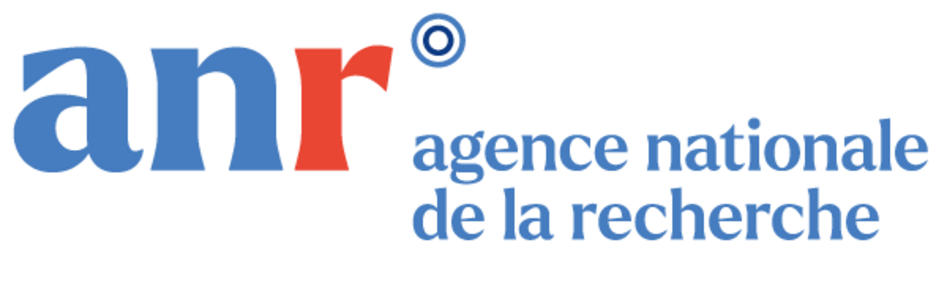 Opportunités scientifiques : LUE, ANR, FEDER ...
Retour sur la campagne AAPG 2021-2021

Etape 1 (achevée le 15/10/21) : mise en place d'un accompagnement

Gestion de projet et suivi des échéances

Orientation et appui dans le choix des instruments de financement et des comités d'évaluation (se repérer + limiter les risques de concurrence)

Appui au montage des budgets

Relectures à l'aune des critères de l'appel

Lien avec les services ICN-UL
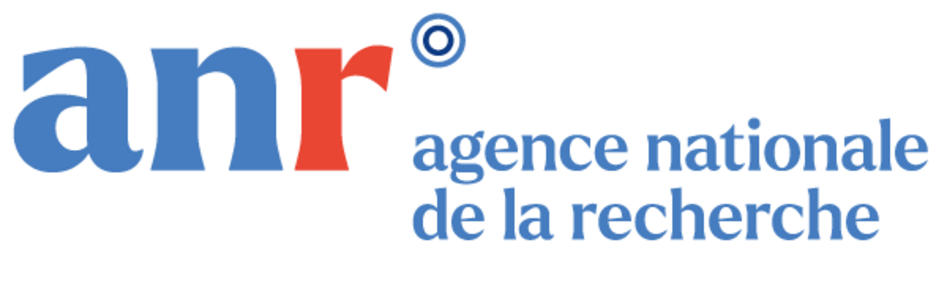 Opportunités scientifiques : LUE, ANR, FEDER ...
Bilan : 4 projets déposés
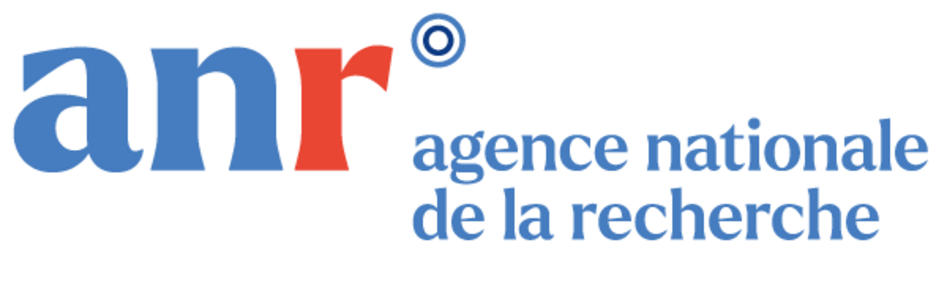 Perspectives : 

Accompagner les projets retenus pour l'étape 2
Accompagner les autres projets pour capitaliser dessus (re-soumission ou autre)
Associer les ET/ASP aux propositions
Anticiper davantage
Veille sur les autres AAP ANR
Opportunités scientifiques : LUE, ANR, FEDER ...
Le contexte : LUE Pérennisé
Décision du printemps/été 2021
Il n'y a plus de période probatoire / fonctionnement récurrent.
Plus de 9 M€ annuels, pour le site et pour l'ensemble des programmes.
Bilan CEREFIGE sur LUE 1 : Contrat doctoraux (2), Future Leader (1), Action Exploratoire / Impact, bourse de mobilités DREAM (2), RECOLTE (1), soutien  Top UP (1).
De fait, une part centrale de la politique scientifique de l'UL.
Une opportunité stratégique.

Enjeux CEREFIGE : 
Instrument de positionnement dans l'ecosystème de recherche + d'animation scientifique interne.
Mieux exploiter les effets de levier des différents dispositifs de soutien à la Recherche.
Profiter de l'ouverture relative sur les grands programmes interdisciplinaires.
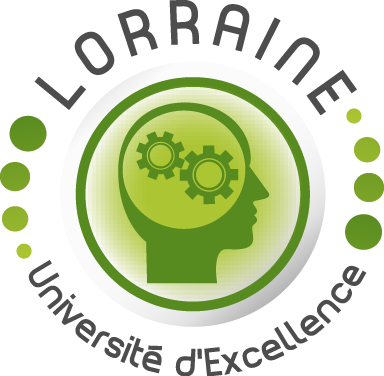 Opportunités scientifiques : LUE, ANR, FEDER ...
Mieux exploiter les effets de levier des différents dispositifs de soutien à la Recherche : 
Contrats doctoraux
Master Grants (mobilité d'étudiants de master pour des stages recherche, articulé à ORION).
Widen Horizons (Immersion longue dans un environnement international).
DREAM (mobilités entrantes et sortantes pour les doctorants).
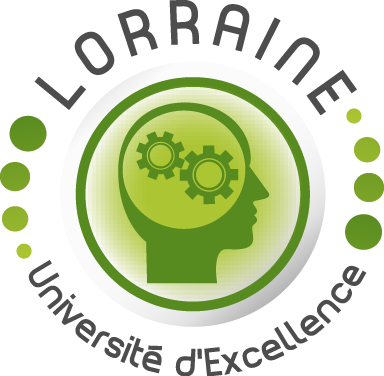 Opportunités scientifiques : LUE, ANR, FEDER ...
Les grands programmes interdisciplinaires (PI) : 
Dispositif majeur de LUE 2

Méthodologie : phase d'émergence avant finalisation pour le 1/1/2025

A ce stade, six grandes orientations retenues : 
Les enjeux des matériaux du 21ème siècle, y compris en termes d'économie circulaire et de recomposition des produits, procédés et chaînes de valeur.
La transition écologique.
La transition énergétique.
La transition numérique de l'industrie et de la société.
Les enjeux globaux de la santé au 21ème siècle, y compris l'approche systémique.
Les transitions de la société.

A ce jour, 44 "idées" remontées.
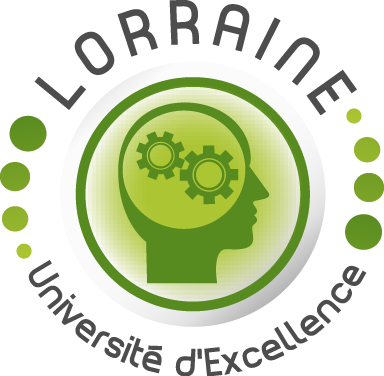 Opportunités scientifiques : LUE, ANR, FEDER ...
Lancement à manifestation d'intérêt : 
Diffusé le 19 novembre, proposition à rendre pour le 31/1, 12h.
Ce n'est pas un appel à projet débouchant sur une liste de décisions.
Première étape d'un processus itératif
Renseignements factuels + document de 5 pages maximum (objectifs, articulation aux défis, dynamique interdisciplinaire, initiatives en formation). 

Position du CEREFIGE : 
Déjà présent sur quelques idées.
Ne pas sous-estimer l'opportunité....
… mais évaluer l'intérêt réel selon les projets et ...
… nécessité d'avoir une démarche concertée.
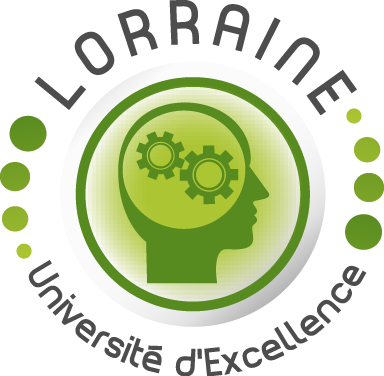 Opportunités scientifiques : LUE, ANR, FEDER ...
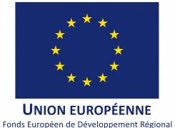 Rappel : "Fonds Européen de Développement Régional"
"Européen"
"Développement Régional" : gestion par la Région, enjeux territorialisés 
Smart Spesialization Strategy (S3)
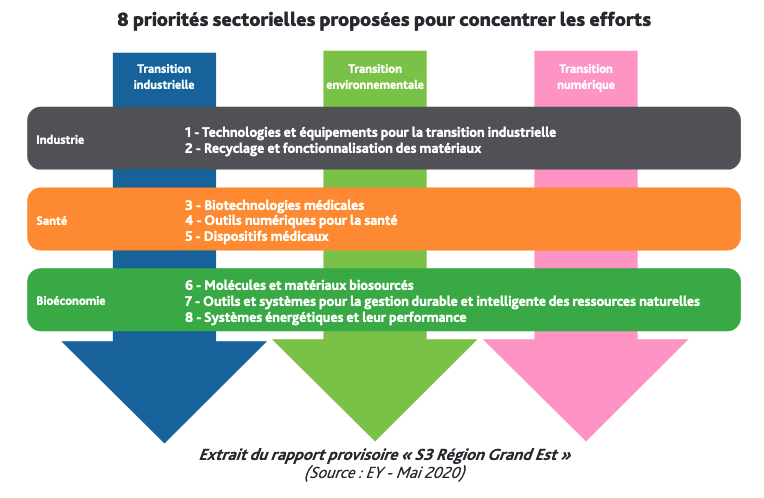 Opportunités scientifiques : LUE, ANR, FEDER ...
Version 2.1 du prochain programme FEDER (oct. 2021)
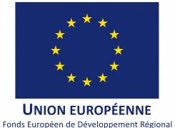 Opportunités scientifiques : LUE, ANR, FEDER ...
En pratique :

Adossement de questionnements scientifiques à des enjeux territoriaux
Logique "politique publique" : orientée innovation

Cofinancement : 40% 
Investissement, masse salariale (, fonctionnement)
Apprentissage réalisé au laboratoire sur la gestion financière

Lancement du nouveau programme : printemps 2022
Adossement aux politiques et dispositifs de la Région Grand Est, notamment "Aide aux projets collaboratifs de recherche et de développement et d’innovation"

Questionnement scientifique éligible ?
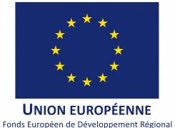 Opportunités scientifiques : LUE, ANR, FEDER ...
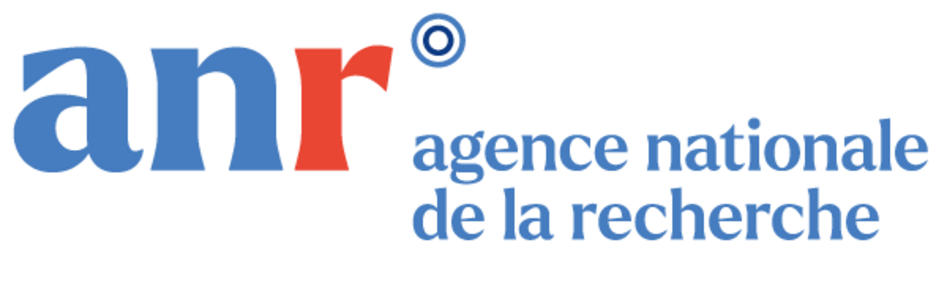 Conclusion globale :

Veille sur les appels : en place, à conforter

Logique push + pull

Anticiper autant que possible

Articuler les dispositifs : logique de re-mobilisation du travail scientifique + "escalier"

Discussion scientifique : dans les ET et ASP

Lien avec l'auto-évaluation HCERES et le projet de l'unité
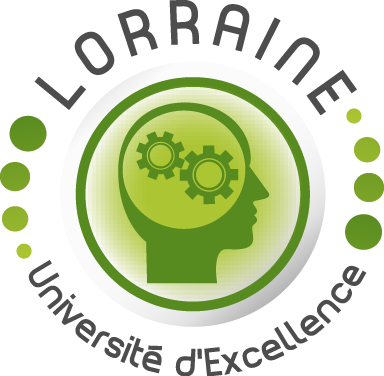 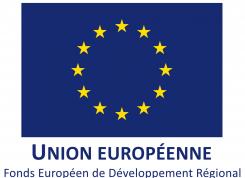 9. Organisation de l'assemblée générale du 3 décembre 2021
Assemblée générale du 3 décembre 2022
Rappel : 

- 15h00 à la Maison de la Recherche

- Inscription via un formulaire en ligne (lien dans le mail d'invitation + sur le site Web)

- Bilan de l'année, perspectives et enjeux + cocktail de fin d'année
10. Questions diverses
Merci de votre attention